Apache-log analysisusing hadoop-streaming
OPENMARU
park.suhyuk@gmail.com
dm4ir.tistory.com
psyoblade.egloos.com
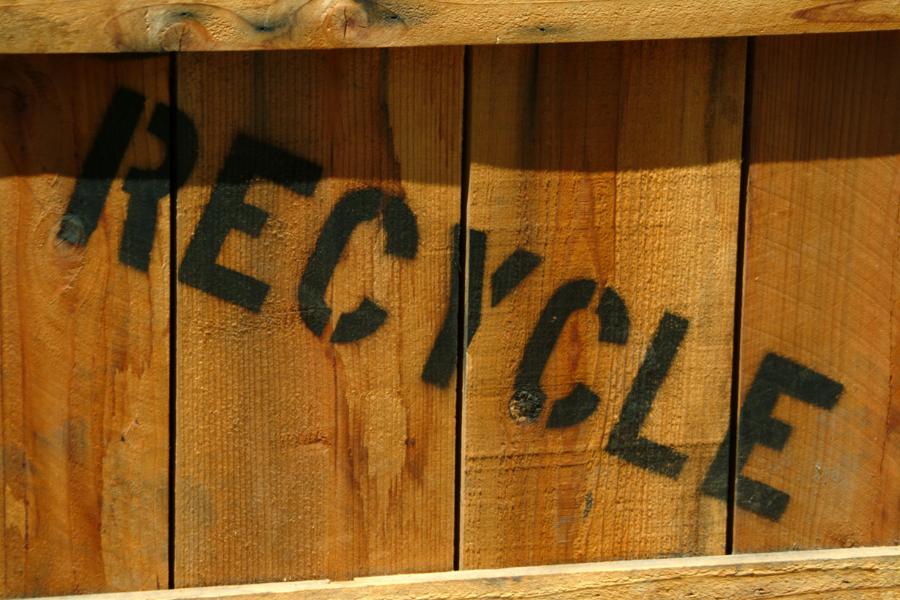 "Write once, Run never again"

Hadoop user group uk: dumbo
[Speaker Notes: Dumbo: Hadoop streaming made elegant and easyAt Last.fm, the number of "write once, run never again" Hadoop programs has been growing steadily, especially in the research team. Since Java is a very verbose and compiled programming language, it is not very suitable for writing such programs. A better way to quickly write MapReduce programs is provided by Hadoop Streaming, but it still is less convenient than it could be. Dumbo is a simple enhancement to Hadoop Streaming that addresses this issue. More specifically, it is Python module that makes Hadoop Streaming elegant and easy.]
Hadoop-mapred.sh
hadoop-mapred.sh
#!/bin/bash

hadoop jar hadoop-0.18.1-streaming.jar \
	-input  /user/openmaru/input/sample.txt \
	-output /user/openmaru/output \
	-mapper Mapper.py \
	-reducer Reducer.py\
	-file Mapper.py \
	-file Reducer.py

hadoop dfs -cat output/part-00000 > ./bulk.sql
mysql -uuser -ppasswd -Ddb < ./bulk.sql
Sample.txt
This distribution includes cryptographic software.  The country inwhich you currently reside may have restrictions on the import,possession, use, and/or re-export to another country, of
Simple Map Reduce
Storage
Map & Reduce
local write
worker
HDFS
map
SQL
local write
worker
line
map
line
reduce
reduce
line
line
worker
…
line
map
reduceNum=1
reduce
local write
worker
This distribution includes cryptographic software.  The country inwhich you currently reside may have restrictions on the import,possession, use, and/or re-export to another country, of
160: This distribution includes cryptographic software.  The country in228: which you currently reside may have restrictions on the import,293: possession, use, and/or re-export to another country, of
Scripts (mapper, reducer)
access.log
121.254.160.173 - - [30/Sep/2008:00:10:01 +0900] "GET /openmaru.search?query=%EC%98%A4%ED%94%88%EB%A7%88%EB%A3%A8&start=0&count=5&……&groupby=1 HTTP/1.1" 200 16529 "\xeb\x8f\x84\xec\x8b\x9c" “0.0.0.0"
Mapper.py
for line in sys.stdin:
	m = re.match('^.*\[([0-9]*)/([a-zA-z]*)/([0-9]*)\].*query=(.*)start*$', line
	date = parse(m) # parse year, month, day to date
	query = urllib.unquote(m.group(4).split(‘&’, 1)[0])
	print ‘%s_%s\t%s' % (date, query, count)
20081010_동방신기   1
Reducer.py
_dict = {}
for line in sys.stdin:
	key, value = line.strip().split('\t')
	_dict[key] = _dict.get(key, 0) + value
for key, value in _dict.iteritems():
	print key.split(‘_’,1), int(value)
20081010 동방신기  3
20081015 동방신기  30
How to run?
Wrapper map/reduce (for streaming)
ProcessBuilder
PipeMapRed.java
ProcessBuilder builder = new ProcessBuilder();
builder.environment().putAll(…);
sim = builder.start();
clientOut_ = new DataOutputStream(…);
clientIn_ = new DataInputStream(…);
clientErr_ = new DataInputStream(…);
PipeMapper.javawrite(key);
clientOut_.write('\t');
write(value);
clientOut_.write('\n');
Hadoop-streaming
Storage
Map & Reduce
fork
fork
fork
Mapper.py
Mapper.py
Mapper.py
worker
input-stream
HDFS
map
output-stream
line
input-stream
map
worker
fork
line
Reducer.py
line
line
worker
…
line
map
worker
input-stream
output-stream
Advanced Example
Web Servers
Hadoop Cluster
Legacy Database
cron
apache
Map & Reduce
MySQL
mysql  < bulk.sql
cron
apache
bulk.sql
hadoop dfs -copyFromLocal
HDFS
…
stat_term_count {
   date char(8)   term varchar(512)   count int}
cron
apache
Scripts (hadoop-mapred.sh)
hadoop-mapred.sh
#!/bin/bash
inputformat="org.apache.hadoop.mapred.TextInputFormat"
outputformat="org.apache.hadoop.mapred.TextOutputFormat"
partitioner="org.apache.hadoop.mapred.lib.HashPartitioner“
rednum="20"
cmdenv="TYPE=single“
hadoop jar hadoop-0.18.1-streaming.jar \
		…
		-numReduceTasks $rednum \
		-inputformat $inputformat \
		-outputformat $outputformat \
		-jobconf $tasknum \
		-cmdenv $cmdenv
for i in $(seq 0 19); do
	num=`printf "%05d" $i`
	hadoop dfs -cat output/part-$num >> ./bulk.sql
done
mysql -uchef -pzjvl -Dtest < bulk.sql
Scripts (reducer)
Reducer.py
_type = 'single'
if "TYPE" in os.environ:
	_type = os.environ["TYPE"]

…reduce code…

print 'CREATE TABLE IF NOT EXISTS %s (…);‘
print 'SET NAMES UTF8;‘
print 'LOCK TABLES %s WRITE;' % (table)
for  key, value in dict:
	date, query = key.split(‘_’, 1)
	count = int(value)
	print "INSERT INTO %s VALUES ('%s', '%s', %d);" % (table, date, query, count)
print 'UNLOCK TABLES;'
Experiment RESULTS
datanode: 4reducenum: 1
logfile size: access.log 3.9G
upload: 1min (1 replication), 60m/s
Finished in: 4mins, 4sec
output size: 313,543,415 bluk.sql created
datanode: 20reducenum: 1~20
logfile size: access.log 3.9G
upload: 16min  (3 replication), 3~4m/s
Finished in: 2mins, 2sec (1 rednum), 1mins, 48sec (20 rednum)
output size: 313,543,415 bluk.sql created
Performance (time)
[Speaker Notes: 1: 25min 21sec
4: 4min 4sec
10: avg(4,20)
20: 1min 48sec]
Performance (throughput)
안재환 VS 최진실
3
1
4
2
[Speaker Notes: 9~10월
안재환 – 최진실
사회적 충격의 정도 / 인기도]
Trouble Shooting
Hadoop
Installation (namenode, jobtracker)
debugging
Python
url-encoding
tab (.vimrc)
sql (filtering)
unicode (mysql)
Hadoop-streaming.0.18.1
<streaming>
HADOOP-1328
"reporter:counter:<group>,<counter>,<amount> “
"reporter:status:<message>"
HADOOP-3429
Increased the size of the buffer (128KB)
private final static int BUFFER_SIZE = 128 * 1024;
clientOut_ = new DataOutputStream(new BufferedOutputStream(…, BUFFER_SIZE));
<streaming documentation>
HADOOP-3379
default "stream.non.zero.exit.status.is.failure" "true"
How to debug hadoop m/r
http://wiki.apache.org/hadoop/HowToDebugMapReducePrograms
mapred.job.tracker, fs.default.name
LOG.INFO
keep.failed.task.files
hadoop org.apache.hadoop.mapred.IsolationRunner ../job.xml
kill -QUIT <pid>
printStackTrace()
jps
jstack <pid>
Reporter
Manually
python Mapper.py < example.txt > map.out
python Reducer.py < map.out > reducer.out
Hadoop + python = happy?
WordCount.py
import sys, happy, happy.logclass WordCount(happy.HappyJob):     def __init__(self, inputpath, outputpath):        happy.HappyJob.__init__(self)        self.inputpaths = inputpath        self.outputpath = outputpath        self.inputformat = "text"         def map(self, records, task):        for _, value in records:            for word in value.split():                task.collect(word, "1")
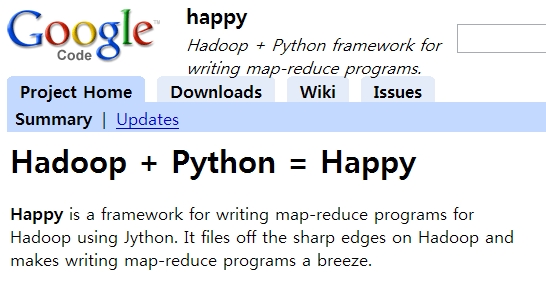 [Speaker Notes: Hadoop + Python = Happy
Happy is a framework for writing map-reduce programs for Hadoop using Jython.
It files off the sharp edges on Hadoop and makes writing map-reduce programs a breeze. 
The current release is 0.1, but we've been using it for a long time at http://www.freebase.com for mining data, so rest assured that it is stable and full-featured. 
The 0.1 release is compiled against Hadoop 0.17.2. We'll be releasing a version compiled against 0.18.1 as soon as we upgrade our cluster.]
Hadoop + python = happy?
def reduce(self, key, values, task):        count = 0;        for _ in values: count += 1        task.collect(key, str(count))        happy.results["words"] = happy.results.setdefault("words", 0) + count        happy.results["unique"] = happy.results.setdefault("unique", 0) + 1if __name__ == "__main__":    wc = WordCount(sys.argv[1], sys.argv[2])    results = wc.run()    print str(sum(results["words"])) + " total words"    print str(sum(results["unique"])) + " unique words"
dumbo
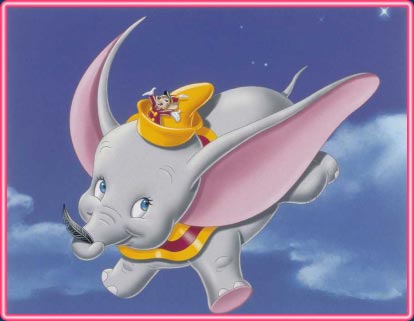 WordCount.py
class Mapper: 
	def __init__(self): 
		file = open("excludes.txt","r")
		self.excludes = set(line.strip() for line in file)
		file.close()	def map(self,key,value):
		for word in value.split():
			if not (word in self.excludes): yield word,1	def reducer(key,values):
		yield key,sum(values)
if __name__ == "__main__":
	import dumbo dumbo.run(Mapper,reducer,reducer)
[Speaker Notes: Home
Dumbo is a Python module that allows you to easily write and run Hadoop streaming programs (it’s named after Disney’s flying circus elephant, since the logo of Hadoop is an elephant and Python was named after the BBC series “Monty Python’s Flying Circus”).]
Future Works
Performance Tunning
Partitioner + Combiner
Mahout
Clustering
Classification
Hadoop Pipes
Hadoop with C++
Q1. How to use numeric type key in streaming?
A1. Currently can’t. only support byte, text

Q2. Why don’t use every reducer insert ?
A2. Performance problem. So use mysql bulk load

Q3. Which is more efficient model between java and python-streaming?
A3. Need more testings
Q&A
References
HadoopStreaming - Hadoop Wikihttp://wiki.apache.org/hadoop/HadoopStreaming
HowToDebugMapReducePrograms - Hadoop Wikihttp://wiki.apache.org/hadoop/HowToDebugMapReducePrograms
from __future__ import dream :: About Hadoop Streaminghttp://www.freesearch.pe.kr/665?TSSESSIONfreesearchpekr=2a0d9aa53a900bbd78acbc7445629a81
Writing An Hadoop MapReduce Program In Python - Michael G. Nollhttp://www.michael-noll.com/wiki/Writing_An_Hadoop_MapReduce_Program_In_Python
Skills Matter : Hadoop User Group UK:Dumbo: Hadoop streaminghttp://skillsmatter.com/podcast/cloud-grid/dumbo-hadoop-streaming-made-elegant-and-easy
Home — dumbo — GitHubhttp://github.com/klbostee/dumbo/wikis
Example programs — dumbo — GitHubhttp://github.com/klbostee/dumbo/wikis/example-programs
Hadoop + Python = Happyhttp://code.google.com/p/happy/